Collecting data for the future of oceanographic and fisheries science in the EU outermost regions
Sylvain Bonhommeau – Délégation de l’Océan Indien




Contact: sylvain.bonhommeau@ifremer.fr
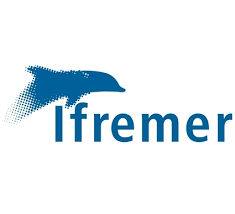 1st Meeting of the Outermost Regions Forumfor Maritime Affairs and Fisheries
Outline


1- Status of fish stock and knowledge about oceanographic environment in the outermost regions

2- From modeling to data: collecting the relevant data to feed models

3- An open data network to inform sound managements
1- Status of fish stock and knowledge about oceanographic environment in the outermost regions
Regional Fisheries Management Organization
For large pelagics
For demersal fish
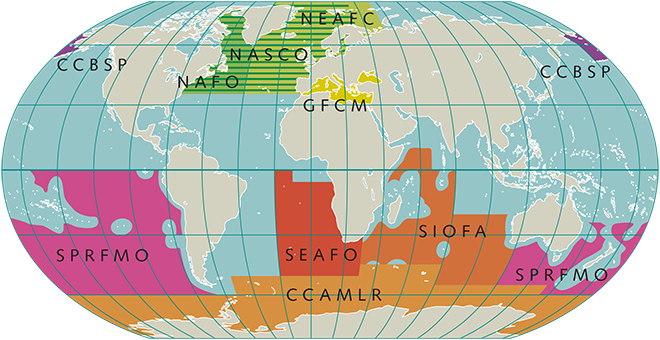 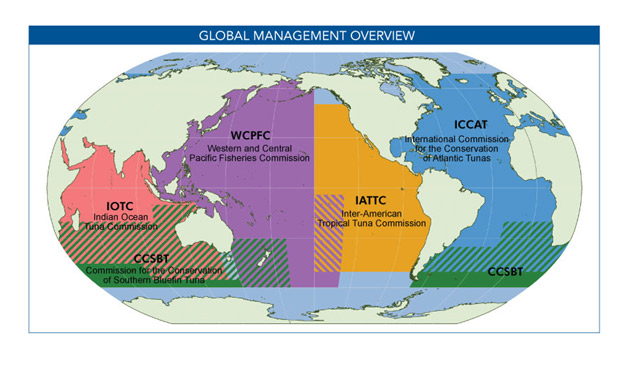 1st Meeting of the Outermost Regions Forum for Maritime Affairs and Fisheries - June 26 2018
1- Status of fish stock and knowledge about oceanographic environment in the outermost regions
1st Meeting of the Outermost Regions Forum for Maritime Affairs and Fisheries - June 26 2018
1- Status of fish stock and knowledge about oceanographic environment in the outermost regions
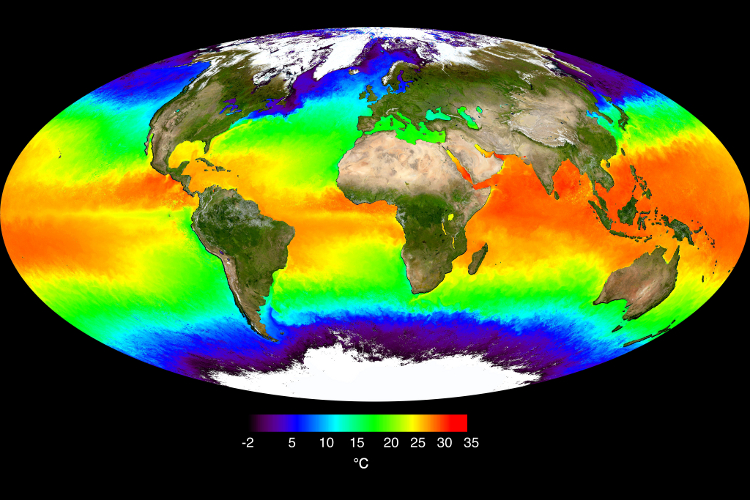 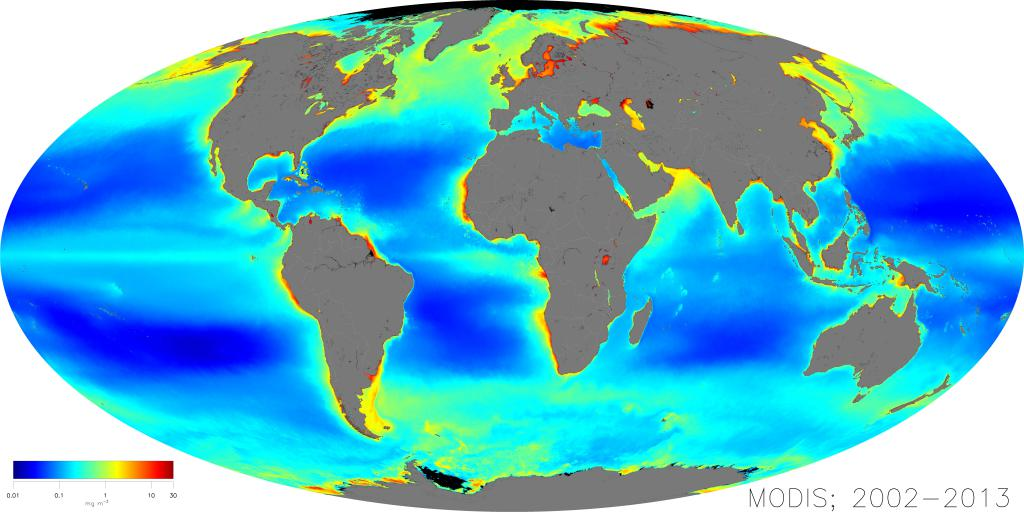 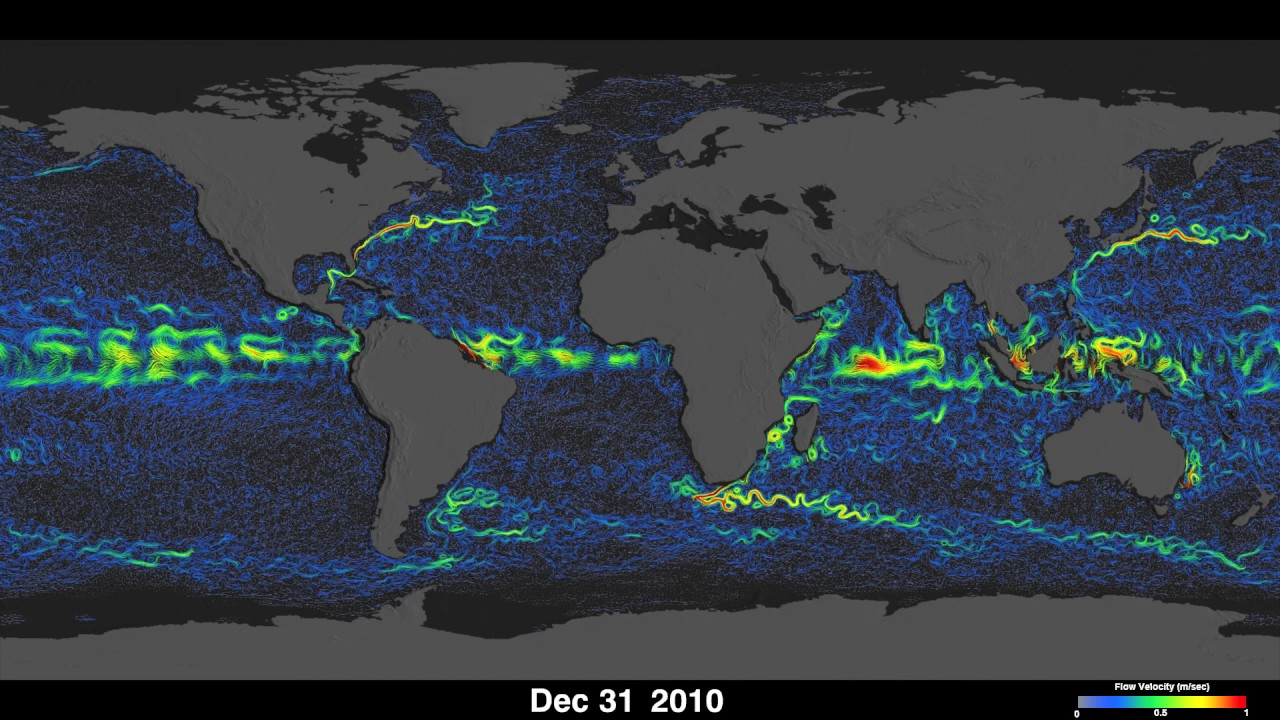 Temperature
Chlorophyll
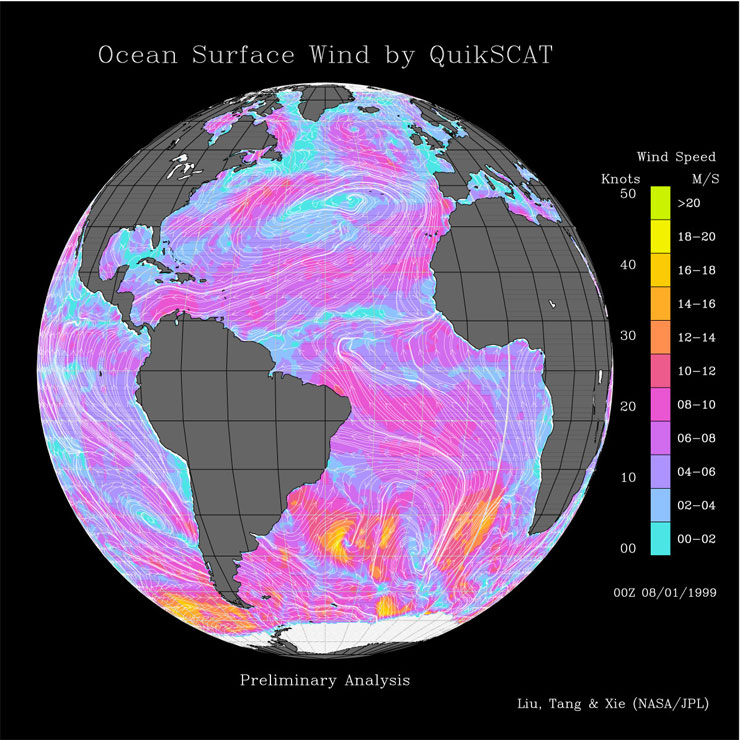 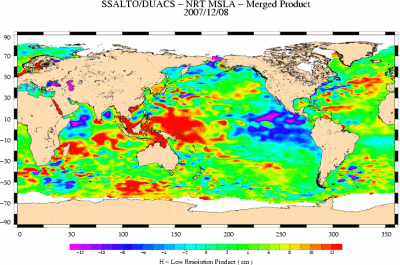 Currents
Sea level anomaly
Wind
1st Meeting of the Outermost Regions Forum for Maritime Affairs and Fisheries - June 26 2018
1- Status of fish stock and knowledge about oceanographic environment in the outermost regions
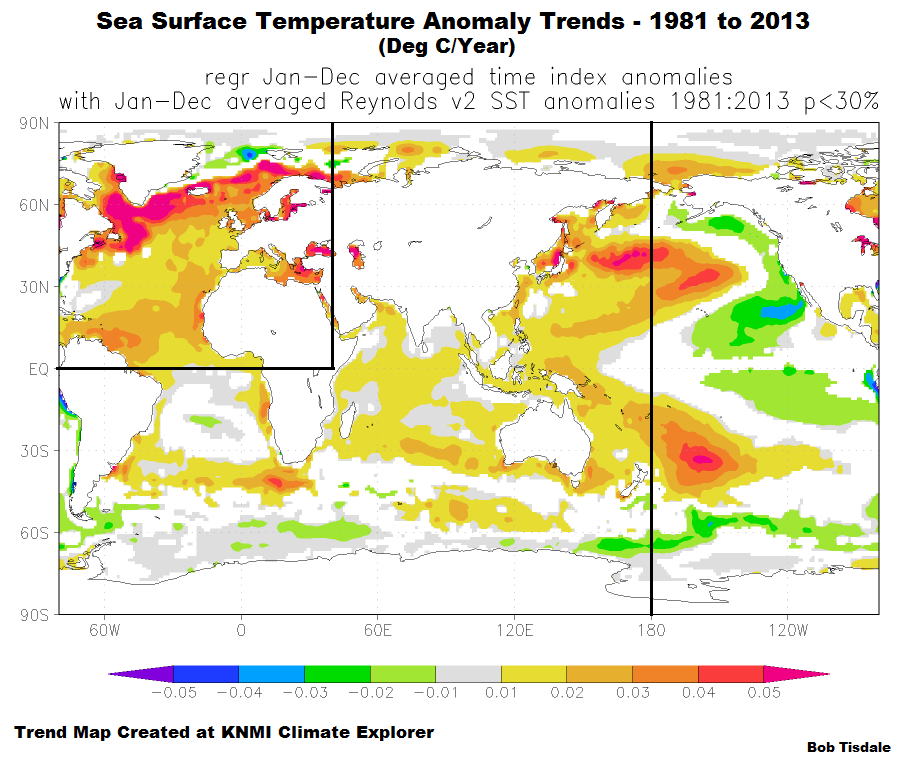 1st Meeting of the Outermost Regions Forum for Maritime Affairs and Fisheries - June 26 2018
2- From modeling to data: collecting the relevant data to feed models
Data collection
Models
Management
1st Meeting of the Outermost Regions Forum for Maritime Affairs and Fisheries - June 26 2018
2- From modeling to data: collecting the relevant data to feed models
Data collection
Definition of
needs
Models
Definition of
needs
Management
1st Meeting of the Outermost Regions Forum for Maritime Affairs and Fisheries - June 26 2018
2- From modeling to data: collecting the relevant data to feed models
Data collection
Needs

Measured variables

Levels of accuracy, frequency, ...

Areas
Definition of
needs
Models
Means

Scientific data collection

Private sector data collection 

Citizen science (e.g. IoT)
Definition of
needs
Management
1st Meeting of the Outermost Regions Forum for Maritime Affairs and Fisheries - June 26 2018
3- An open data network to inform sound managements
Common standard for data (exists for oceanography but not fisheries)

Freely accessible

Enlarge data management plans













Not remote if regions are connected! Work with and help third countries to collect and share data

Provide common and open services (Virtual Research Environment; eg. H2020 Bluebridge)

Develop big data tools
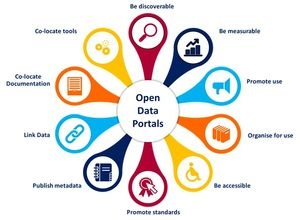 1st Meeting of the Outermost Regions Forum for Maritime Affairs and Fisheries - June 26 2018
Take-home message
Fisheries
Fisheries
Recommandations
Recommandations
Weaknesses
Weaknesses
Strengths
Strengths
Strong efforts in tuna RFMOs with success (bluefin tuna)

EU data collection through the European Maritime and Fisheries Fund (77)
Strong efforts in tuna RFMOs with success (bluefin tuna)

EU data collection through the European Maritime and Fisheries Fund (77)
Starting efforts in demersal RFMOs (e.g. SOFIA)

Little knowledge and data for sharks, billfish and neretic species

Ecosystem approach needed
Improve scientific knowledge on marine species

Cooperate with third countries to collect more fisheries data

Manage fisheries!
Starting efforts in demersal RFMOs (e.g. SOFIA)

Little knowledge and data for sharks, billfish and neretic species

Ecosystem approach needed

Very sensitive to global change
Improve scientific knowledge on marine species

Cooperate with third countries to collect more fisheries data

Manage fisheries!
1st Meeting of the Outermost Regions Forum for Maritime Affairs and Fisheries - June 26 2018
Take-home message
Fisheries
Oceanography
Recommandations
Recommandations
Weaknesses
Weaknesses
Strengths
Strengths
Strong efforts in tuna RFMOs with success (bluefin tuna)

EU data collection through the European Maritime and Fisheries Fund (77)
Global data

Coastal EU data through the Water Directive Framework
Starting efforts in demersal RFMOs (e.g. SOFIA)

Little knowledge and data for sharks, billfish and neretic species

Ecosystem approach needed
Improve scientific knowledge on marine species

Cooperate with third countries to collect more fisheries data

Manage fisheries!
Regional and fine scale data and model

Marine Framework Strategy Directive not applied in outermost regions

Low maritime traffic while well located
Develop regional models and collect more oceanic data

Cooperate with third countries to share efforts

More interactions needed between research fields (physics, biology, ecology, economy, ...)
1st Meeting of the Outermost Regions Forum for Maritime Affairs and Fisheries - June 26 2018